Sangradores de Causa Desconocida
Dr. Carlos Sáez M.
Medicina Interna - Hematología
HCSBA
Sangrado
Motivo frecuente de derivación


¿En qué punto se considera sangrado patológico?
ISTH BAT
International Society on Thrombosis and Haemostasis (ISTH)Bleeding Assessment Tool (BAT)


Evalúa 14 categorías retrospectivamente


Identifica pacientes que requerirán evaluación dirigida
ISTH BAT
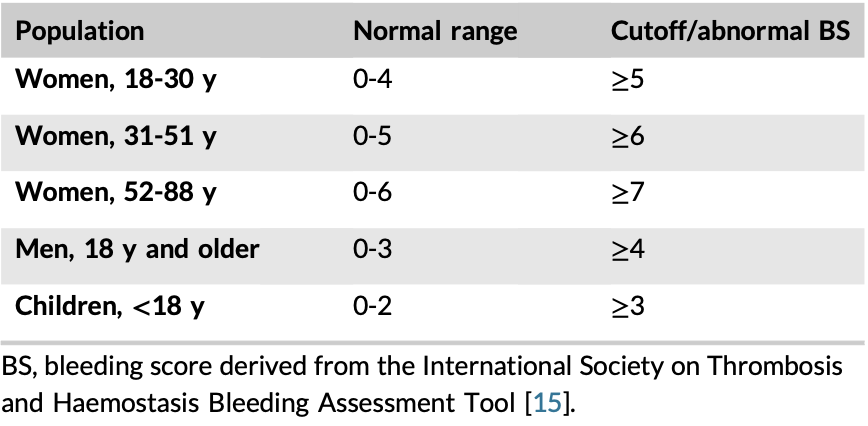 Limitaciones del ISTH BAT
Pierde sensibilidad en pacientes sin desafíos hemostáticos
Niños y Hombres

Sesgo de recuerdo

Saturación del score con los síntomas recurrentes

No logra distinguir distintos tipos de sangrado anormal
Sangrado anormal
De los pacientes derivados para evaluación hematológica por sangrado anormal leve a moderado sólo un 30 a 40% será diagnosticado con algún trastorno hemorragíparo

Enfermedad de von Willebrand

Hemofilia leve (F VIII, F IX, F XI)

Defecto hereditario de la Función Plaquetaria
Sangradores de Causa Desconocida (BDUC)
Sangradores de Causa Desconocida (BDUC)
Sangradores de Causa Desconocida (BDUC)
En 2007 se publica un estudio chileno que incluye 280 pacientes con tendencia al sangrado.
En 60% se identifica BDUC


Esto sirve de inspiración para retomar el tema, creándose el Vienna Bleeding Biobank, registro mas amplio de pacientes
Vienna Bleeding Biobank
En 2018 se publica estudio que muestra que el 72,5% de los pacientes estudiados por tendencia al sangrado son diagnosticados como BDUC

Fenotipo indistinguible de otras patologías con tendencia leve a moderada al sangrado

Concordante con lo encontrado en estudio chileno
Sangradores de Causa Desconocida (BDUC)
En 2019 se demuestra que estos pacientes tienen alteraciones en la capacidad hemostática del plasma
Generación de Trombina alterada
Formación anormal del coágulo
Defectos en la fibrinólisis
Sobrerrepresentación de Grupo O
Aumento del Inhibidor de la vía del factor tisular

Hallazgos inconsistentes y poco reproducibles en los estudios
ThromboGenomics Project
Secuenciación masiva de genes con asociación conocida con trastornos hemorragíparos
Cohorte de 619 pacientes

Tasa diagnóstica de 3,2%

Se excluye causa monogénica, probablemente la causa sea poligénica
Scientific and Standarization Committee
Creado en 2022, en el Congreso en Londres de la ISTH


Dedicado a BDUC para potenciar esfuerzos de investigación


Aumentan los registros de pacientes en los centros de hemofilia
Evaluación del Paciente
Historia Familiar

Uso de Medicamentos

Historial de Sangrado

Examen Físico
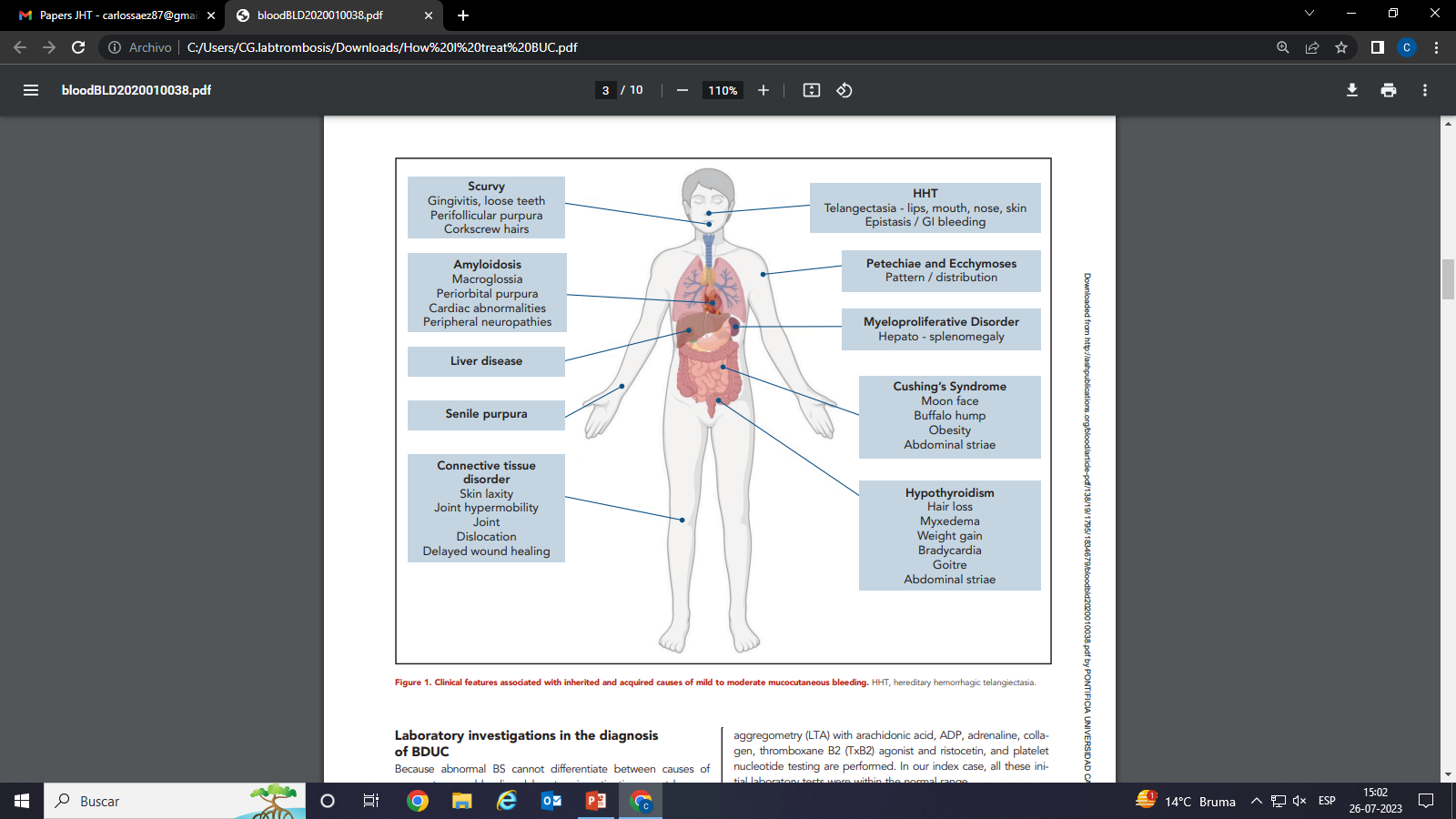 Estudio de Laboratorio
Screening inicial de causas frecuentes
Screening inicial de causas frecuentes
Screening inicial de causas frecuentes
Estudio de causas poco frecuentes
Estudio especializado y de investigación
Estudio de Fibrinólisis
Rol clínico poco claro

PFA-100 / PFA-200

Citometría de Flujo plaquetaria con marcadores de activación
Microscopía electrónica plaquetaria
Genómica plaquetaria
Entre otros
¿Y los Test Viscoelásticos en Sangre Total?
Tromboelastografía (TEG) 
Tromboelastografía rotacional (ROTEM)

Ensayos de la hemostasia global

Resultados discordantes en cohortes de BDUC
Salvo ROTEM no activado, otras modalidades no muestran diferencias con pacientes sanos ni otros trastornos
No recomendados para diagnóstico ni manejo
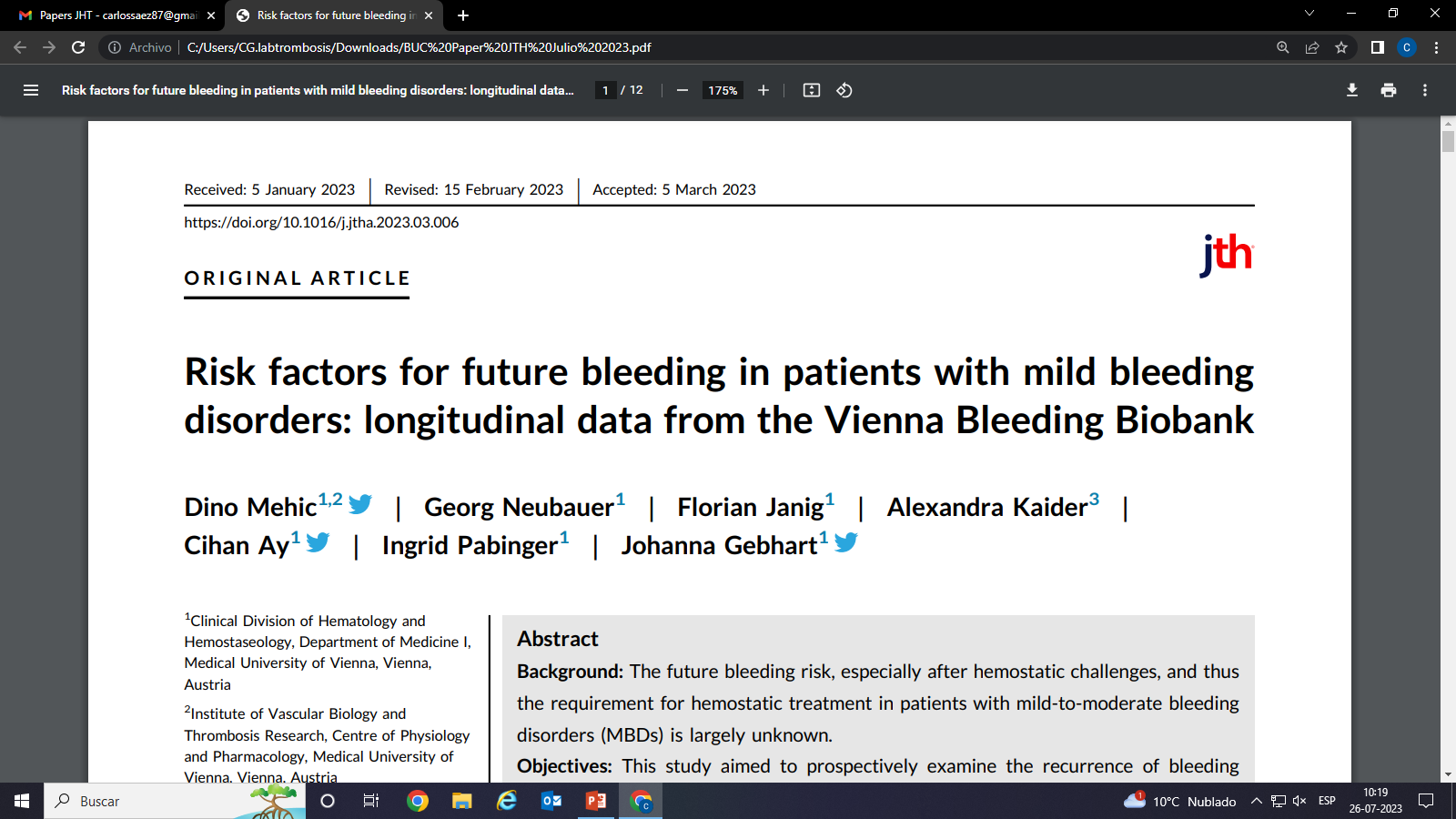 Diseño
Cohorte prospectiva (desde Octubre 2009)

Pacientes Adultos, derivados por Sangrado anormal leve a moderado
Sin diagnóstico previo
Centro Terciario

Evaluación de Ingreso + Laboratorio
Seguimiento para identificar recurrencia de sangrado
Características de los Pacientes
[Speaker Notes: Grupo O:
Caucásicos 44%
Santiago 57,8%
Mapuche 86,8%]
Eventos de Sangrado
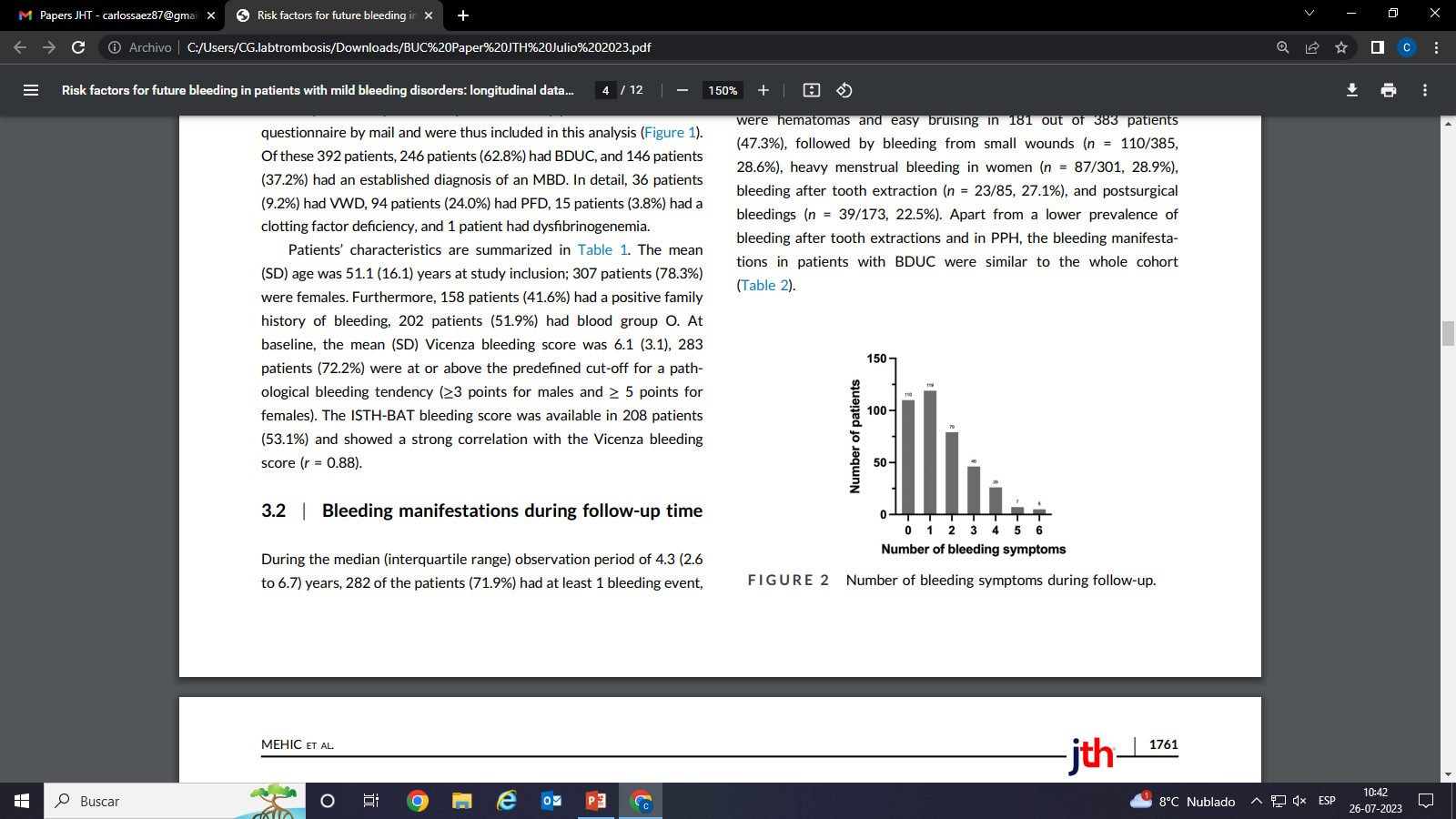 282 (71,9%) pacientes tuvieron eventos de sangrado
Síntomas de Sangrado
[Speaker Notes: Naranja: similar al resto
Azul: distinto en BDUC]
Sangrado Recurrente
Factores de Riesgo de Sangrado
Factores de Riesgo post Desafío Hemostático
85 pacientes tuvieron extracciones dentales
23 (27,1%) presentó sangrado post procedimiento

173 pacientes tuvieron cirugía
39 (22,5%) presentó sangrado post quirúrgico (40 eventos en total)
25% fue sangrado mayor (Transfusión o manejo quirúrgico)
70% de los sangrados fueron clínicamente significativos pero no mayores

51 mujeres tuvo partos
10 (19,6%) presentaron hemorragia post parto (11 eventos)
7 de ellas requirieron manejo (Ac tranexámico, DDAVP, Transfusión)
Factores de Riesgo en Desafío Hemostático
En suma
Manejo
Basado en series retrospectivas

Ácido tranexámico

Desmopresina

Transfusiones de plaquetas
Factor VIIa
Plasma Fresco Congelado
Manejo
El uso de profilaxis hemostática para cirugías y procedimientos invasivos redujo el sangrado a 5,5% de casos
30,7% sin uso de profilaxis

Bajo riesgo de eventos adversos por uso de profilaxis

Parece razonable utilizar profilaxis pese a baja evidencia disponible
Manejo en Embarazo y Parto
Manejo durante amniocentesis, muestreo de vellosidades coriónicas y abortos, similar a otros procedimientos invasivos

Profilaxis durante el parto
4 series retrospectivas, 97 partos en total
Sin profilaxis: tasa de 78% de eventos
Con profilaxis: tasa de 36% de eventos
Odds ratio 6,3

Evitar anestesia neuroaxial